CSE 373: Data Structures & AlgorithmsFinish Sorting; Induction; Recurrence Relations
Riley Porter
Winter 2017
CSE373: Data Structures & Algorithms
1
Course Logistics
HW5 due today!  Check your submission please (download and expand the zip)


HW6 out already  sorting (and to a lesser degree reading specs/other files/tests)
2
CSE373: Data Structures & Algorithms
Review: Sorting: The Big Picture
O(n2)
O(n)
Simple
algorithms:
O(n2)
Fancier
algorithms:
O(n log n)
Comparison
lower bound:
(n log n)
Specialized
algorithms:
O(n)
Handling
huge data
sets
Insertion sort
Selection sort
Bubble sort
Shell sort
…
Heap sort
Merge sort
Quick sort (avg)
…
Bucket sort
Radix sort
External
sorting
3
CSE373: Data Structures & Algorithms
Non-Comparison Sorts
Bucket Sort:
every possible element in our domain is known
the domain is relatively small (ex: numbers 1-100, all sections AA-AF)
Radix Sort:
we have a base we can use to bucket sort our domain in a series of passes (ex: 0-9 for decimal numbers, ascii values for chars)
4
CSE373: Data Structures & Algorithms
Example: Bucket Sort
Quiz scores (0-5 possible):
CJ Cregg – 5
Donna Moss – 5
Jed Bartlet – 4
Josh Lyman – 4
Leo McGarry – 5
Sam Seaborn – 2
Toby Ziegler – 3
CSE373: Data Structures & Algorithms
5
Example: Bucket Sort
Quiz scores (0-5 possible):
CJ Cregg – 5
Donna Moss – 5
Jed Bartlet – 4
Josh Lyman – 4
Leo McGarry – 5
Sam Seaborn – 2
Toby Ziegler – 3
CSE373: Data Structures & Algorithms
6
Example: Bucket Sort
Quiz scores (0-5 possible):
CJ Cregg – 5
Donna Moss – 5
Jed Bartlet – 4
Josh Lyman – 4
Leo McGarry – 5
Sam Seaborn – 2
Toby Ziegler – 3
CSE373: Data Structures & Algorithms
7
Example: Bucket Sort
Quiz scores (0-5 possible):
CJ Cregg – 5
Donna Moss – 5
Jed Bartlet – 4
Josh Lyman – 4
Leo McGarry – 5
Sam Seaborn – 2
Toby Ziegler – 3
CSE373: Data Structures & Algorithms
8
Example: Bucket Sort
Quiz scores (0-5 possible):
CJ Cregg – 5
Donna Moss – 5
Jed Bartlet – 4
Josh Lyman – 4
Leo McGarry – 5
Sam Seaborn – 2
Toby Ziegler – 3
CSE373: Data Structures & Algorithms
9
Example: Bucket Sort
Quiz scores (0-5 possible):
CJ Cregg – 5
Donna Moss – 5
Jed Bartlet – 4
Josh Lyman – 4
Leo McGarry – 5
Sam Seaborn – 2
Toby Ziegler – 3
CSE373: Data Structures & Algorithms
10
Example: Bucket Sort
Quiz scores (0-5 possible):
CJ Cregg – 5
Donna Moss – 5
Jed Bartlet – 4
Josh Lyman – 4
Leo McGarry – 5
Sam Seaborn – 2
Toby Ziegler – 3
CSE373: Data Structures & Algorithms
11
Example: Bucket Sort
Quiz scores (0-5 possible):
CJ Cregg – 5
Donna Moss – 5
Jed Bartlet – 4
Josh Lyman – 4
Leo McGarry – 5
Sam Seaborn – 2
Toby Ziegler – 3
CSE373: Data Structures & Algorithms
12
Example: Bucket Sort
Output, sorted scores: 2, 3, 4, 4, 5, 5, 5
CSE373: Data Structures & Algorithms
13
Example: Bucket Sort
What if we wanted to keep track of who got which score?

Quiz scores (0-5 possible):
CJ Cregg – 5
Donna Moss – 5
Jed Bartlet – 4
Josh Lyman – 4
Leo McGarry – 5
Sam Seaborn – 2
Toby Ziegler – 3
CSE373: Data Structures & Algorithms
14
Example: Bucket Sort
What if we wanted to keep track of who got which score?

Quiz scores (0-5 possible):
CJ Cregg – 5
Donna Moss – 5
Jed Bartlet – 4
Josh Lyman – 4
Leo McGarry – 5
Sam Seaborn – 2
Toby Ziegler – 3
CJ Cregg
CSE373: Data Structures & Algorithms
15
Example: Bucket Sort
What if we wanted to keep track of who got which score?

Quiz scores (0-5 possible):
CJ Cregg – 5
Donna Moss – 5
Jed Bartlet – 4
Josh Lyman – 4
Leo McGarry – 5
Sam Seaborn – 2
Toby Ziegler – 3
Donna Moss
CJ Cregg
CSE373: Data Structures & Algorithms
16
Example: Bucket Sort
What if we wanted to keep track of who got which score?

Quiz scores (0-5 possible):
CJ Cregg – 5
Donna Moss – 5
Jed Bartlet – 4
Josh Lyman – 4
Leo McGarry – 5
Sam Seaborn – 2
Toby Ziegler – 3
Jed Bartlet
Josh Lyman
Donna Moss
CJ Cregg
Leo McGarry
CSE373: Data Structures & Algorithms
17
Example: Bucket Sort
What if we wanted to keep track of who got which score?

Quiz scores (0-5 possible):
CJ Cregg – 5
Donna Moss – 5
Jed Bartlet – 4
Josh Lyman – 4
Leo McGarry – 5
Sam Seaborn – 2
Toby Ziegler – 3
Sam Seaborn
Jed Bartlet
Josh Lyman
Donna Moss
CJ Cregg
Leo McGarry
CSE373: Data Structures & Algorithms
18
Example: Bucket Sort
What if we wanted to keep track of who got which score?

Quiz scores (0-5 possible):
CJ Cregg – 5
Donna Moss – 5
Jed Bartlet – 4
Josh Lyman – 4
Leo McGarry – 5
Sam Seaborn – 2
Toby Ziegler – 3
Sam Seaborn
Toby Ziegler
Jed Bartlet
Josh Lyman
Donna Moss
CJ Cregg
Leo McGarry
CSE373: Data Structures & Algorithms
19
Example: Bucket Sort
Final output:  
(Sam Seaborn, 2), (Toby Ziegler, 3), (Jed Bartlet, 4), (Josh Lyman, 4), (CJ Cregg, 5), (Donna Moss, 5), (Leo McGarry, 5)
Sam Seaborn
Toby Ziegler
Jed Bartlet
Josh Lyman
Donna Moss
CJ Cregg
Leo McGarry
CSE373: Data Structures & Algorithms
20
Example: Radix Sort
What if these scores were in the range (0-300)? 
CJ Cregg – 51
Donna Moss – 125
Jed Bartlet – 243
Josh Lyman – 34
Leo McGarry – 299
Sam Seaborn – 103
Toby Ziegler – 9

The count array we were using before would be a lot larger and the complexity for the final pass would be O(K + N) where K = 301 and N =7
CSE373: Data Structures & Algorithms
21
Radix Sort: Example
Radix = 10
	(digits are 0-9)



Input:
CJ Cregg – 051
Donna Moss – 125
Jed Bartlet – 243
Josh Lyman – 034
Leo McGarry – 299
Sam Seaborn – 103
Toby Ziegler – 009
0
1
2
3
4
5
6
7
8
9
First pass: 
	bucket sort input in given order by ones digit
22
CSE373: Data Structures & Algorithms
Radix Sort: Example
Radix = 10
	(digits are 0-9)



Input:
CJ Cregg – 051
Donna Moss – 125
Jed Bartlet – 243
Josh Lyman – 034
Leo McGarry – 299
Sam Seaborn – 103
Toby Ziegler – 009
0
1
2
3
4
5
6
7
8
9
051 - CJ Cregg
First pass: 
	bucket sort input in given order by ones digit
23
CSE373: Data Structures & Algorithms
Radix Sort: Example
Radix = 10
	(digits are 0-9)



Input:
CJ Cregg – 051
Donna Moss – 125
Jed Bartlet – 243
Josh Lyman – 034
Leo McGarry – 299
Sam Seaborn – 103
Toby Ziegler – 009
0
1
2
3
4
5
6
7
8
9
125 – Donna Moss
051 - CJ Cregg
First pass: 
	bucket sort input in given order by ones digit
24
CSE373: Data Structures & Algorithms
Radix Sort: Example
Radix = 10
	(digits are 0-9)



Input:
CJ Cregg – 051
Donna Moss – 125
Jed Bartlet – 243
Josh Lyman – 034
Leo McGarry – 299
Sam Seaborn – 103
Toby Ziegler – 009
0
1
2
3
4
5
6
7
8
9
125 – Donna Moss
243 – Jed Bartlet
051 - CJ Cregg
First pass: 
	bucket sort input in given order by ones digit
25
CSE373: Data Structures & Algorithms
Radix Sort: Example
Radix = 10
	(digits are 0-9)



Input:
CJ Cregg – 051
Donna Moss – 125
Jed Bartlet – 243
Josh Lyman – 034
Leo McGarry – 299
Sam Seaborn – 103
Toby Ziegler – 009
0
1
2
3
4
5
6
7
8
9
125 – Donna Moss
243 – Jed Bartlet
051 - CJ Cregg
034 – Josh Lyman
First pass: 
	bucket sort input in given order by ones digit
26
CSE373: Data Structures & Algorithms
Radix Sort: Example
Radix = 10
	(digits are 0-9)



Input:
CJ Cregg – 051
Donna Moss – 125
Jed Bartlet – 243
Josh Lyman – 034
Leo McGarry – 299
Sam Seaborn – 103
Toby Ziegler – 009
0
1
2
3
4
5
6
7
8
9
299 – Leo McGarry
125 – Donna Moss
243 – Jed Bartlet
051 - CJ Cregg
034 – Josh Lyman
First pass: 
	bucket sort input in given order by ones digit
27
CSE373: Data Structures & Algorithms
Radix Sort: Example
Radix = 10
	(digits are 0-9)



Input:
CJ Cregg – 051
Donna Moss – 125
Jed Bartlet – 243
Josh Lyman – 034
Leo McGarry – 299
Sam Seaborn – 103
Toby Ziegler – 009
0
1
2
3
4
5
6
7
8
9
299 – Leo McGarry
125 – Donna Moss
243 – Jed Bartlet
051 - CJ Cregg
034 – Josh Lyman
103 – Sam Seaborn
First pass: 
	bucket sort input in given order by ones digit
28
CSE373: Data Structures & Algorithms
Radix Sort: Example
Radix = 10
	(digits are 0-9)



Input:
CJ Cregg – 051
Donna Moss – 125
Jed Bartlet – 243
Josh Lyman – 034
Leo McGarry – 299
Sam Seaborn – 103
Toby Ziegler – 009
0
1
2
3
4
5
6
7
8
9
299 – Leo McGarry
125 – Donna Moss
243 – Jed Bartlet
051 - CJ Cregg
034 – Josh Lyman
103 – Sam Seaborn
009 – Toby Ziegler
First pass: 
	bucket sort input in given order by ones digit
29
CSE373: Data Structures & Algorithms
Radix Sort: Example
Radix = 10
	(digits are 0-9)



New Input Order:
CJ Cregg – 051
Jed Bartlet – 243
Sam Seaborn – 103
Josh Lyman – 034
Donna Moss – 125
Leo McGarry – 299
Toby Ziegler – 009
0
1
2
3
4
5
6
7
8
9
Ready for second pass: 
	bucket sort input in given order by tens digit
30
CSE373: Data Structures & Algorithms
Radix Sort: Example
Radix = 10
	(digits are 0-9)



New Input Order:
CJ Cregg – 051
Jed Bartlet – 243
Sam Seaborn – 103
Josh Lyman – 034
Donna Moss – 125
Leo McGarry – 299
Toby Ziegler – 009
0
1
2
3
4
5
6
7
8
9
051 - CJ Cregg
Ready for second pass: 
	bucket sort input in given order by tens digit
31
CSE373: Data Structures & Algorithms
Radix Sort: Example
Radix = 10
	(digits are 0-9)



New Input Order:
CJ Cregg – 051
Jed Bartlet – 243
Sam Seaborn – 103
Josh Lyman – 034
Donna Moss – 125
Leo McGarry – 299
Toby Ziegler – 009
0
1
2
3
4
5
6
7
8
9
243 – Jed Bartlet
051 - CJ Cregg
Ready for second pass: 
	bucket sort input in given order by tens digit
32
CSE373: Data Structures & Algorithms
Radix Sort: Example
Radix = 10
	(digits are 0-9)



New Input Order:
CJ Cregg – 051
Jed Bartlet – 243
Sam Seaborn – 103
Josh Lyman – 034
Donna Moss – 125
Leo McGarry – 299
Toby Ziegler – 009
0
1
2
3
4
5
6
7
8
9
243 – Jed Bartlet
103 – Sam Seaborn
051 - CJ Cregg
Ready for second pass: 
	bucket sort input in given order by tens digit
33
CSE373: Data Structures & Algorithms
Radix Sort: Example
Radix = 10
	(digits are 0-9)



New Input Order:
CJ Cregg – 051
Jed Bartlet – 243
Sam Seaborn – 103
Josh Lyman – 034
Donna Moss – 125
Leo McGarry – 299
Toby Ziegler – 009
0
1
2
3
4
5
6
7
8
9
243 – Jed Bartlet
103 – Sam Seaborn
051 - CJ Cregg
034 – Josh Lyman
Ready for second pass: 
	bucket sort input in given order by tens digit
34
CSE373: Data Structures & Algorithms
Radix Sort: Example
Radix = 10
	(digits are 0-9)



New Input Order:
CJ Cregg – 051
Jed Bartlet – 243
Sam Seaborn – 103
Josh Lyman – 034
Donna Moss – 125
Leo McGarry – 299
Toby Ziegler – 009
0
1
2
3
4
5
6
7
8
9
125 – Donna Moss
243 – Jed Bartlet
103 – Sam Seaborn
051 - CJ Cregg
034 – Josh Lyman
Ready for second pass: 
	bucket sort input in given order by tens digit
35
CSE373: Data Structures & Algorithms
Radix Sort: Example
Radix = 10
	(digits are 0-9)



New Input Order:
CJ Cregg – 051
Jed Bartlet – 243
Sam Seaborn – 103
Josh Lyman – 034
Donna Moss – 125
Leo McGarry – 299
Toby Ziegler – 009
0
1
2
3
4
5
6
7
8
9
299 – Leo McGarry
125 – Donna Moss
243 – Jed Bartlet
103 – Sam Seaborn
051 - CJ Cregg
034 – Josh Lyman
Ready for second pass: 
	bucket sort input in given order by tens digit
36
CSE373: Data Structures & Algorithms
Radix Sort: Example
Radix = 10
	(digits are 0-9)



New Input Order:
CJ Cregg – 051
Jed Bartlet – 243
Sam Seaborn – 103
Josh Lyman – 034
Donna Moss – 125
Leo McGarry – 299
Toby Ziegler – 009
0
1
2
3
4
5
6
7
8
9
299 – Leo McGarry
125 – Donna Moss
243 – Jed Bartlet
103 – Sam Seaborn
051 - CJ Cregg
034 – Josh Lyman
009 – Toby Ziegler
Ready for second pass: 
	bucket sort input in given order by tens digit
37
CSE373: Data Structures & Algorithms
Radix Sort: Example
Radix = 10
	(digits are 0-9)



New Input Order:
Sam Seaborn – 103
Toby Ziegler – 009
Donna Moss – 125
Josh Lyman – 034
Jed Bartlet – 243
CJ Cregg – 051
Leo McGarry – 299
0
1
2
3
4
5
6
7
8
9
Ready for third pass: 
	bucket sort input in given order by hundreds digit
38
CSE373: Data Structures & Algorithms
Radix Sort: Example
Radix = 10
	(digits are 0-9)



New Input Order:
Sam Seaborn – 103
Toby Ziegler – 009
Donna Moss – 125
Josh Lyman – 034
Jed Bartlet – 243
CJ Cregg – 051
Leo McGarry – 299
0
1
2
3
4
5
6
7
8
9
103 – Sam Seaborn
Ready for third pass: 
	bucket sort input in given order by hundreds digit
39
CSE373: Data Structures & Algorithms
Radix Sort: Example
Radix = 10
	(digits are 0-9)



New Input Order:
Sam Seaborn – 103
Toby Ziegler – 009
Donna Moss – 125
Josh Lyman – 034
Jed Bartlet – 243
CJ Cregg – 051
Leo McGarry – 299
0
1
2
3
4
5
6
7
8
9
103 – Sam Seaborn
009 – Toby Ziegler
Ready for third pass: 
	bucket sort input in given order by hundreds digit
40
CSE373: Data Structures & Algorithms
Radix Sort: Example
Radix = 10
	(digits are 0-9)



New Input Order:
Sam Seaborn – 103
Toby Ziegler – 009
Donna Moss – 125
Josh Lyman – 034
Jed Bartlet – 243
CJ Cregg – 051
Leo McGarry – 299
0
1
2
3
4
5
6
7
8
9
103 – Sam Seaborn
009 – Toby Ziegler
125 – Donna Moss
Ready for third pass: 
	bucket sort input in given order by hundreds digit
41
CSE373: Data Structures & Algorithms
Radix Sort: Example
Radix = 10
	(digits are 0-9)



New Input Order:
Sam Seaborn – 103
Toby Ziegler – 009
Donna Moss – 125
Josh Lyman – 034
Jed Bartlet – 243
CJ Cregg – 051
Leo McGarry – 299
0
1
2
3
4
5
6
7
8
9
103 – Sam Seaborn
009 – Toby Ziegler
125 – Donna Moss
034 – Josh Lyman
Ready for third pass: 
	bucket sort input in given order by hundreds digit
42
CSE373: Data Structures & Algorithms
Radix Sort: Example
Radix = 10
	(digits are 0-9)



New Input Order:
Sam Seaborn – 103
Toby Ziegler – 009
Donna Moss – 125
Josh Lyman – 034
Jed Bartlet – 243
CJ Cregg – 051
Leo McGarry – 299
0
1
2
3
4
5
6
7
8
9
243 – Jed Bartlet
103 – Sam Seaborn
009 – Toby Ziegler
125 – Donna Moss
034 – Josh Lyman
Ready for third pass: 
	bucket sort input in given order by hundreds digit
43
CSE373: Data Structures & Algorithms
Radix Sort: Example
Radix = 10
	(digits are 0-9)



New Input Order:
Sam Seaborn – 103
Toby Ziegler – 009
Donna Moss – 125
Josh Lyman – 034
Jed Bartlet – 243
CJ Cregg – 051
Leo McGarry – 299
0
1
2
3
4
5
6
7
8
9
243 – Jed Bartlet
103 – Sam Seaborn
009 – Toby Ziegler
125 – Donna Moss
034 – Josh Lyman
051 - CJ Cregg
Ready for third pass: 
	bucket sort input in given order by hundreds digit
44
CSE373: Data Structures & Algorithms
Radix Sort: Example
Radix = 10
	(digits are 0-9)



New Input Order:
Sam Seaborn – 103
Toby Ziegler – 009
Donna Moss – 125
Josh Lyman – 034
Jed Bartlet – 243
CJ Cregg – 051
Leo McGarry – 299
0
1
2
3
4
5
6
7
8
9
243 – Jed Bartlet
103 – Sam Seaborn
299 – Leo McGarry
009 – Toby Ziegler
125 – Donna Moss
034 – Josh Lyman
051 - CJ Cregg
Ready for third pass: 
	bucket sort input in given order by hundreds digit
45
CSE373: Data Structures & Algorithms
Radix Sort: Example
Radix = 10
	(digits are 0-9)



Final Order:
Toby Ziegler – 009
Josh Lyman – 034
CJ Cregg – 051
Sam Seaborn – 103
Donna Moss – 125
Jed Bartlet – 243
Leo McGarry – 299
0
1
2
3
4
5
6
7
8
9
243 – Jed Bartlet
103 – Sam Seaborn
299 – Leo McGarry
009 – Toby Ziegler
125 – Donna Moss
034 – Josh Lyman
051 - CJ Cregg
46
CSE373: Data Structures & Algorithms
Sorting Takeaways
Simple O(n2) sorts can be fastest for small n
Selection sort, Insertion sort (latter linear for mostly-sorted)
Good for “below a cut-off” to help divide-and-conquer sorts
O(n log n) sorts
Heap sort, in-place but not stable nor parallelizable
Merge sort, not in place but stable and works as external sort
Quick sort, in place but not stable and O(n2) in worst-case
Often fastest, but depends on costs of comparisons/copies
 (n log n) is worst-case and average lower-bound for sorting by comparisons
Non-comparison sorts
Bucket sort good for small number of possible key values
Radix sort uses fewer buckets and more phases
Best way to sort?  It depends!
47
CSE373: Data Structures & Algorithms
Switching Topics: Induction and Recurrences
recursive cat is recursive
48
CSE373: Data Structures & Algorithms
Background on Induction
Type of mathematical proof
Typically used to establish a given statement for all natural numbers (integers > 0)
Proof is a sequence of deductive steps
Show the statement is true for the first number. 
Show that the statement is true for any one arbitrary number and then, this implies the statement is true for the next arbitrary number. 
If so, we can infer that the statement is true for all numbers.
49
CSE373: Data Structures & Algorithms
Motivation
Induction turns out to be a useful technique
proof of AVL trees log(n) worst case height
Heaps
proof of Graph algorithms
Can also prove things like 3n > n3 for n ≥ 4

Exposure to rigorous thinking and proofs.  Helps with recursion and recursive reasoning.
50
CSE373: Data Structures & Algorithms
Think about climbing a ladder
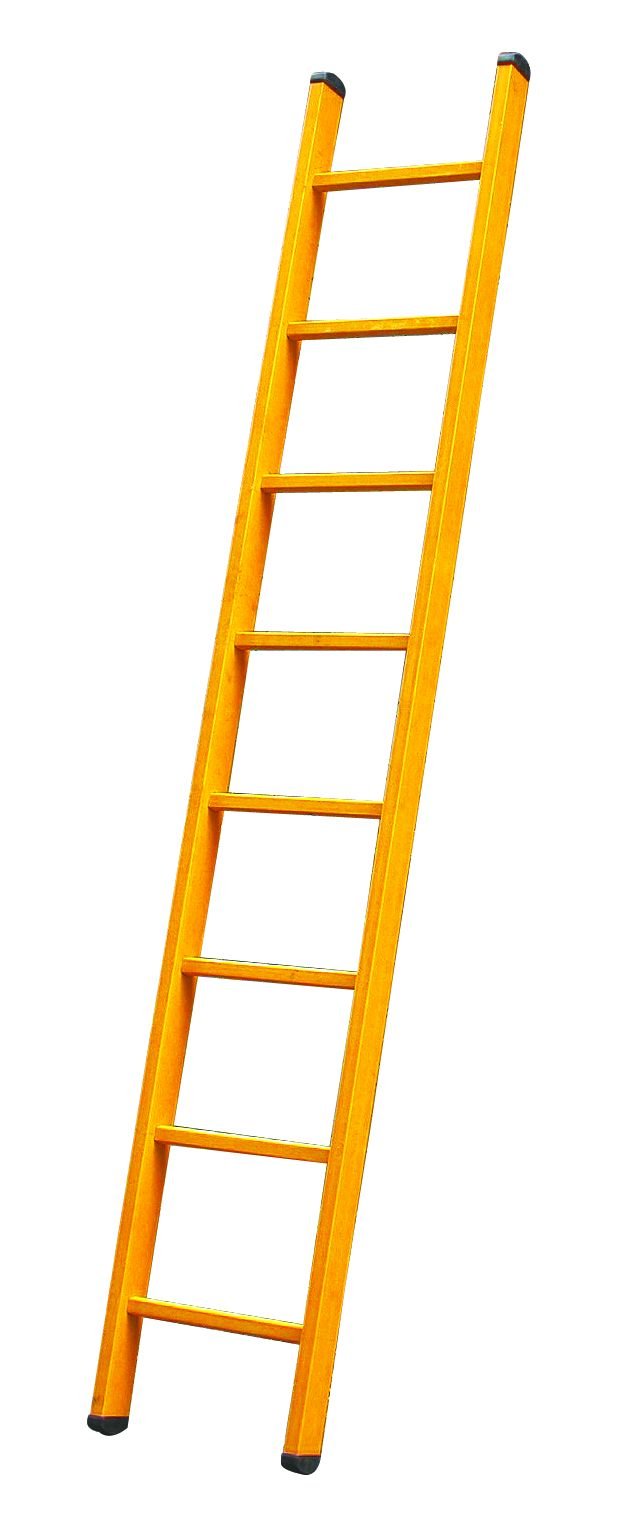 1. Show you can get to the first rung (base case)
2. Show you can get between rungs (inductive step)
3. Now you can climb forever on an infinity ladder
51
CSE373: Data Structures & Algorithms
[Speaker Notes: dominos? if you can knock down the first one, and prove that each domino will knock down another domino]
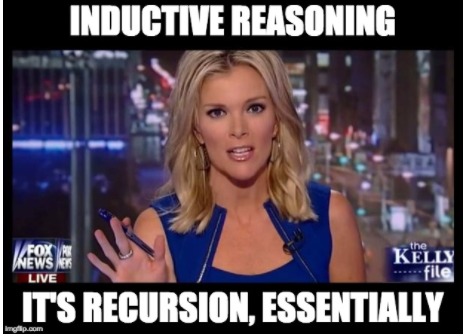 52
CSE373: Data Structures & Algorithms
[Speaker Notes: dominos? if you can knock down the first one, and prove that each domino will knock down another domino]
5 steps to inductive proofs
State what you’re trying to prove.
Suppose that P(n) is some predicate (mention n)
Ex: 
	“Let P(n) be …
		Will prove that P(n) is true for every n >= x”
Prove the “base case”
Show that P(x) is true
Inductive Hypothesis (IH)
Assume that P(k) is true for some arbitrary integer k in the set of integers you’re looking at
Inductive Step
Show that P(k + 1) is true. 
Be sure to use the Inductive Hypothesis, and point out where you use it!
Conclusion.  Conclude that you did it.
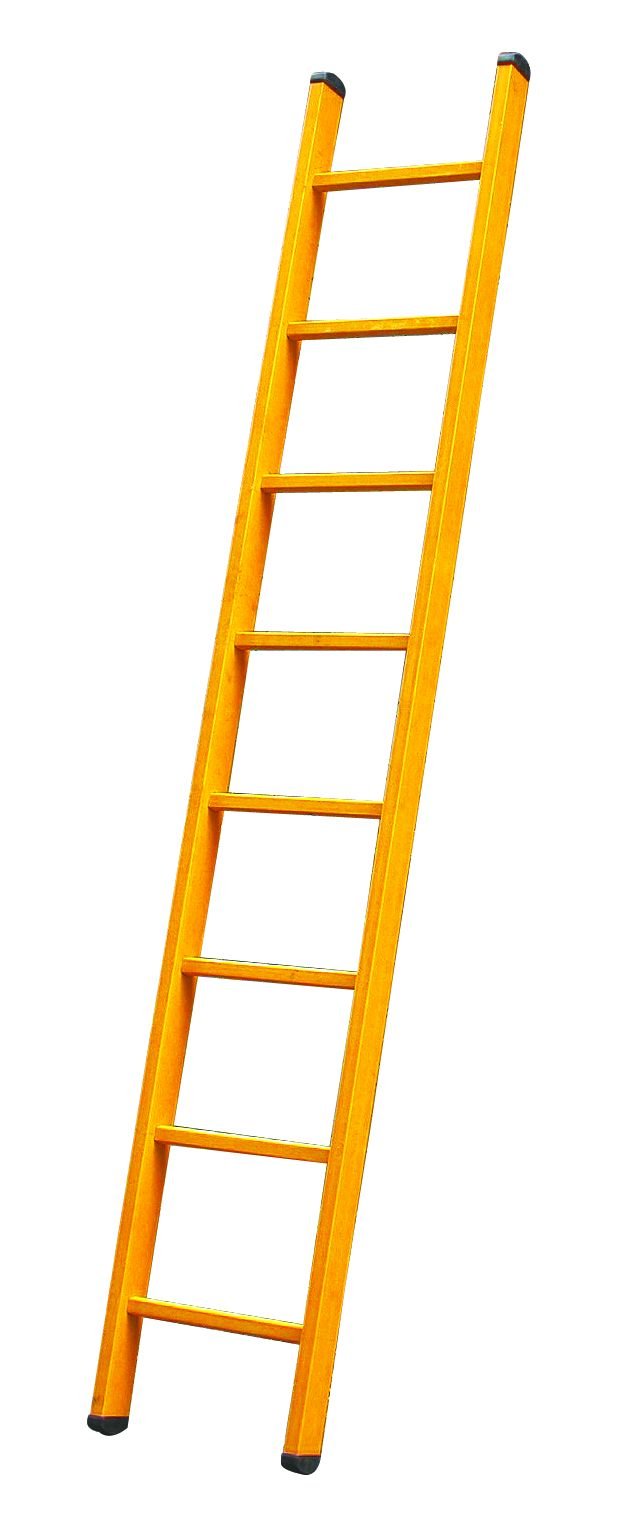 53
CSE373: Data Structures & Algorithms
More specifically
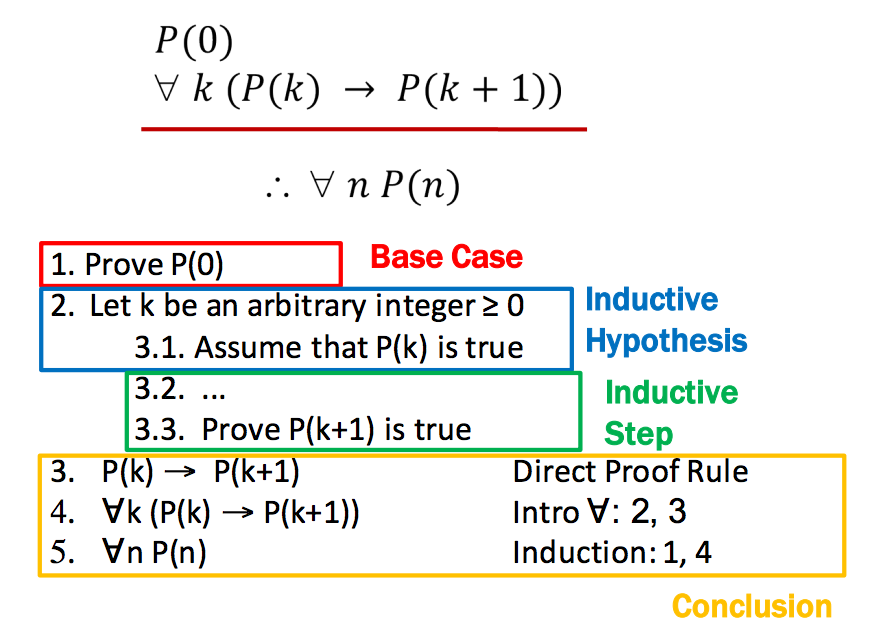 54
Example
Prove: 1 + 2 + 4 + 8 + … + 2n = 2n+1-1 for all n >= 0


(see handwritten notes)
55
CSE373: Data Structures & Algorithms
Example
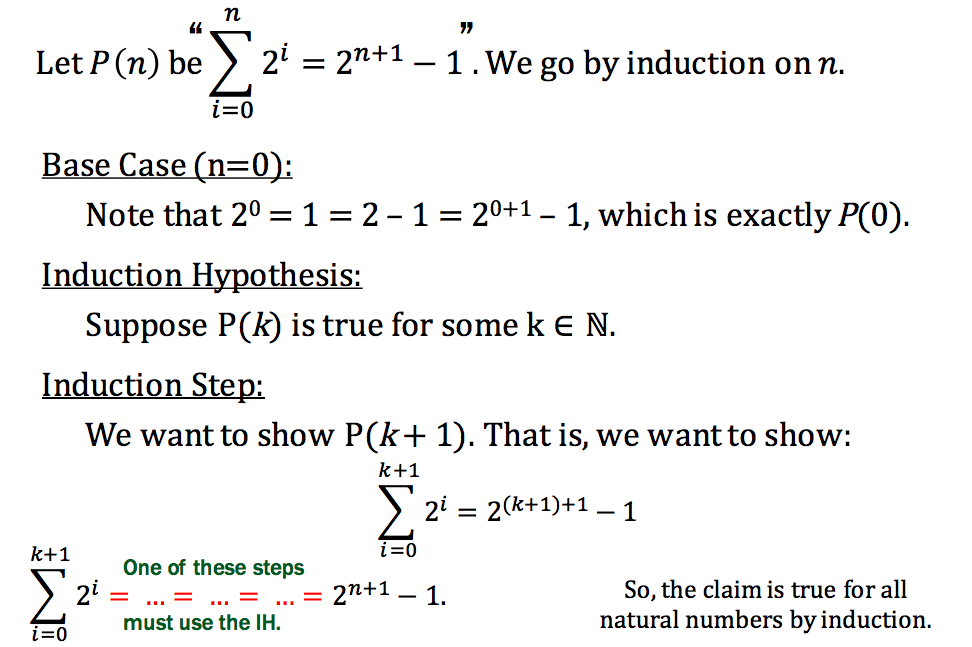 Prove: 1 + 2 + 4 + 8 + … + 2n = 2n+1-1 for all n >= 0
56
CSE373: Data Structures & Algorithms
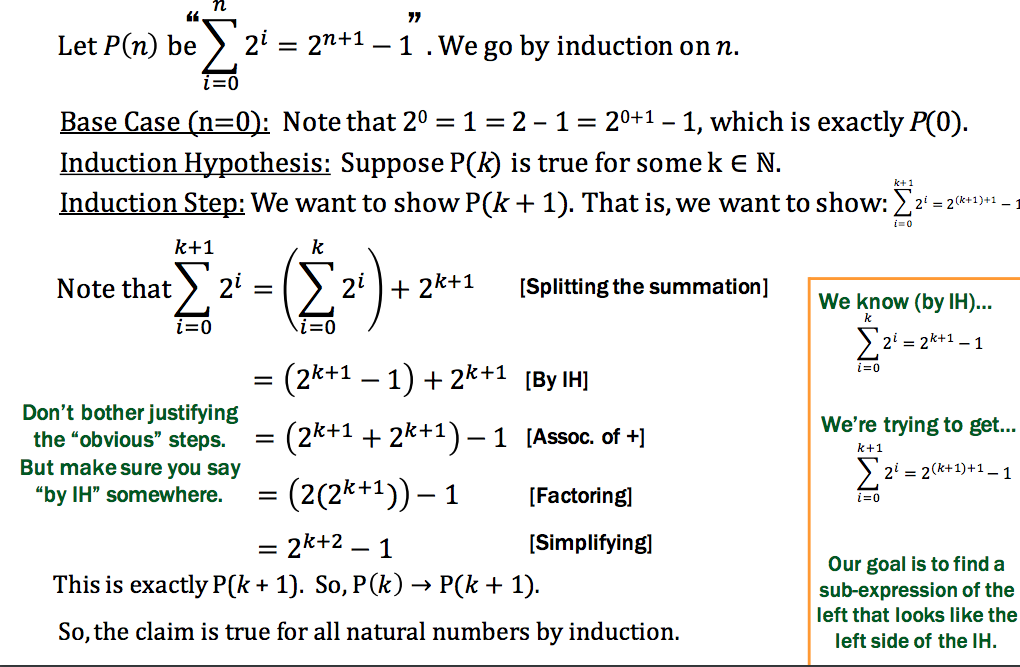 57
CSE373: Data Structures & Algorithms
Asymptotic Runtime of Recursion
Recurrence Definition:
A recurrence is a recursive definition of a function in terms of smaller values.
Example: Fibonacci numbers. 

To analyze the runtime of recursive code, we use a recurrence by splitting the work into two pieces:
Non-Recursive Work
Recursive Work
58
CSE373: Data Structure & Algorithms
Recursive version of sum:
int sum(int[] arr){
   return help(arr,0,arr.length);
}
int help(int[] arr, int lo, int hi) {
   if(lo==hi)   return 0;
   if(lo==hi-1) return arr[lo];   
   int mid = (hi+lo)/2;
   return help(arr,lo,mid) + help(arr,mid,hi);
}
What’s the recurrence T(n)?
Non-Recursive Work: O(1)
Recursive Work: T(n/2) * 2 halves

T(n) = O(1) + 2*T(n/2)
59
CSE373: Data Structure & Algorithms
Solving That Recurrence Relation
Determine the recurrence relation.  What is the base case?
If T(1) = 1, then T(n) = 1 + 2*T(n/2)	

“Expand” the original relation to find an equivalent general expression in terms of the number of expansions.
T(n)  = 1 + 2 * T(n / 2)
	         = 1 + 2 + 2 * T(n / 4)
	         = 1 + 2 + 4 + ...  for log(n) times
		 = …
                  = 2(log n) – 1 

Find a closed-form expression by setting the number of expansions to a value which reduces the problem to a base case
So T(n) is O(n)

Explanation: it adds each number once while doing little else
60
CSE373: Data Structure & Algorithms
Solving Recurrence Relations Example 2
Determine the recurrence relation.  What is the base case?
If  T(n) = 10 + T(n/2) and T(1) = 10	

“Expand” the original relation to find an equivalent general expression in terms of the number of expansions.
T(n)  = 10 + 10 + T(n/4)
	         = 10 + 10 + 10 + T(n/8)
                 = …
                 = 10k + T(n/(2k))

Find a closed-form expression by setting the number of expansions to a value which reduces the problem to a base case
n/(2k) = 1 means n = 2k  means k = log2 n
So T(n) = 10 log2 n + 8  (get to base case and do it)
So T(n) is O(log n)
61
CSE373: Data Structure & Algorithms
Really common recurrences
You can recognize some really common recurrences:

	T(n) = O(1) + T(n-1)			linear
	T(n) = O(1) + 2T(n/2) 			linear 
	T(n) = O(1) + T(n/2) 			logarithmic O(log n)
	T(n) = O(1) + 2T(n-1) 			exponential 
	T(n) = O(n) + T(n-1) 			quadratic
	T(n) = O(n) + T(n/2) 			linear
	T(n) = O(n) + 2T(n/2) 			O(n log n) (divide and conquer sort)


Note big-Oh can also use more than one variable
Example: can sum all elements of an n-by-m matrix in O(nm)
62
CSE373: Data Structure & Algorithms
Parallelism teaser
But suppose we could do two recursive calls at the same time
Like having a friend do half the work for you!
int sum(int[]arr){
   return help(arr,0,arr.length);
}
int help(int[]arr, int lo, int hi) {
   if(lo==hi)   return 0;
   if(lo==hi-1) return arr[lo];   
   int mid = (hi+lo)/2;
   return help(arr,lo,mid) + help(arr,mid,hi);
}
If you have as many “friends of friends” as needed the recurrence is now   T(n) = O(1) + 1T(n/2)
O(log n) : same recurrence as for find
63
CSE373: Data Structure & Algorithms